1°Básico      Profesora Gladys Salvo
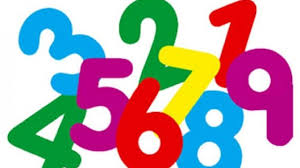 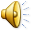 PARA ESCUCHAR LA DIAPOSITIVA PINCHA 
ESTA IMAGEN
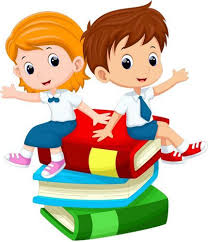 CONTANDO DE UNO EN UNO
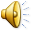 REPRESENTAR CANTIDADES
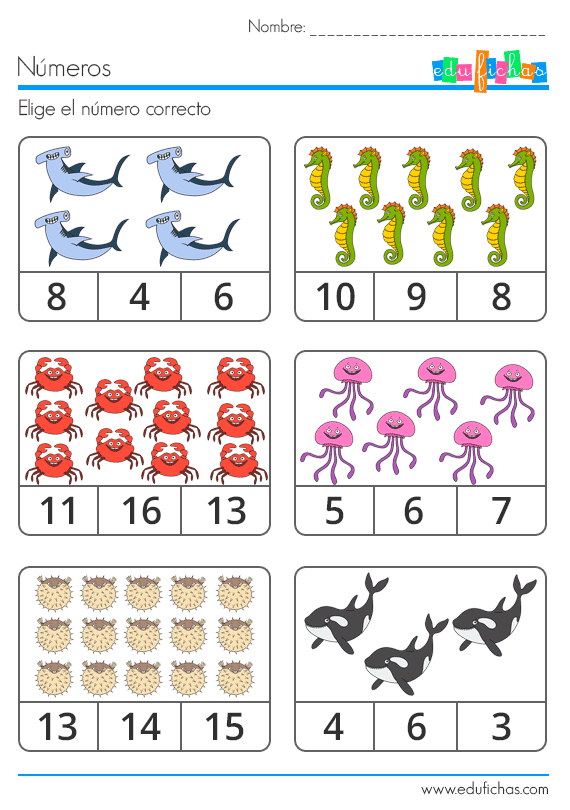 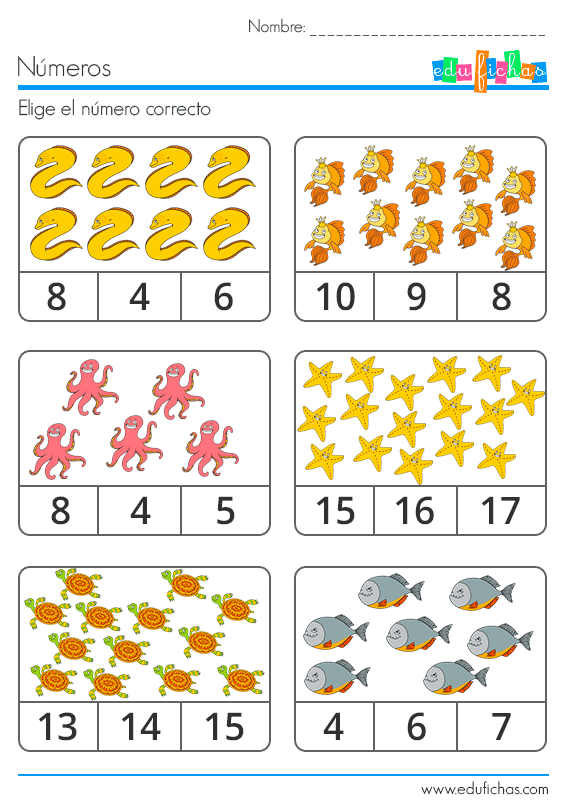 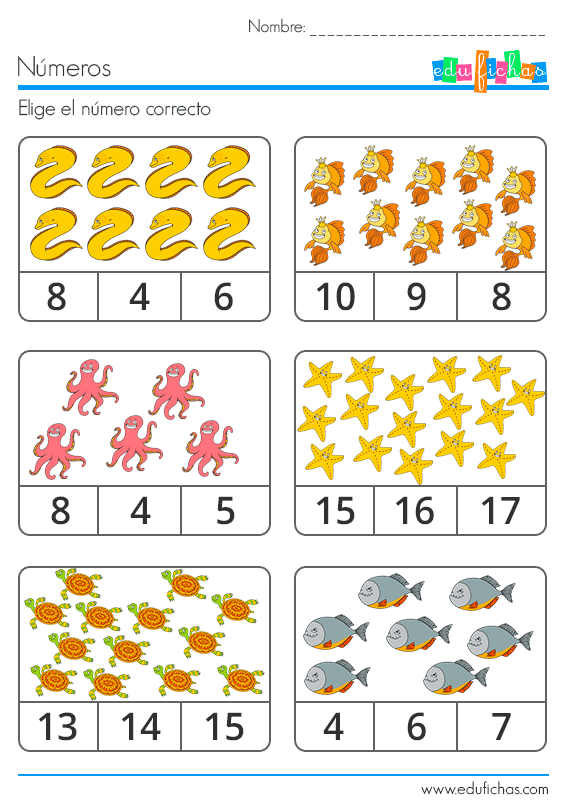 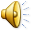 ¿QUÉ NÚMEROS FALTAN?
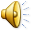 REPRESENTAR LA CANTIDAD CON NÚMEROS
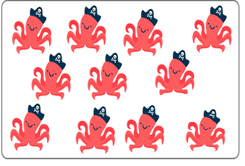 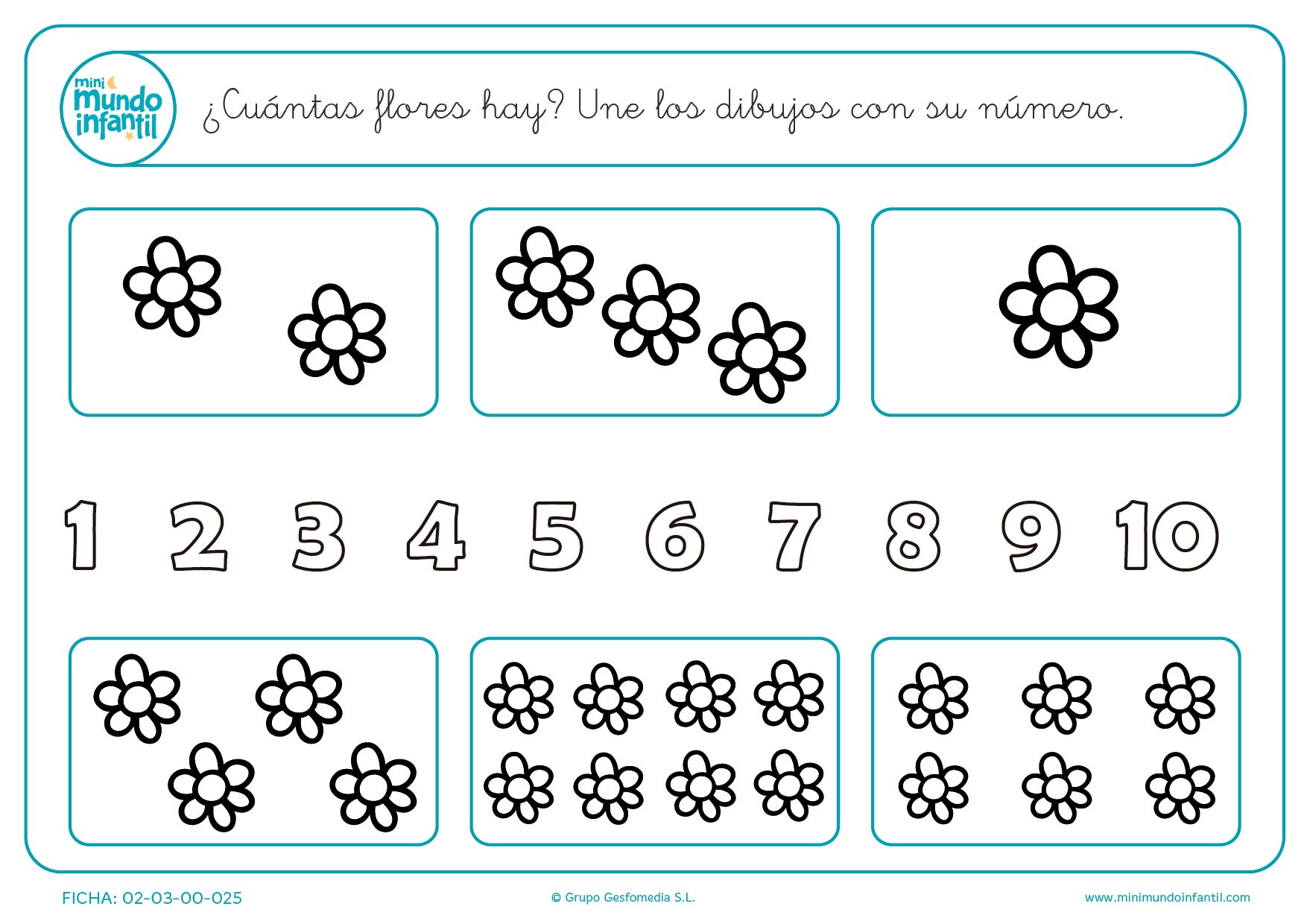 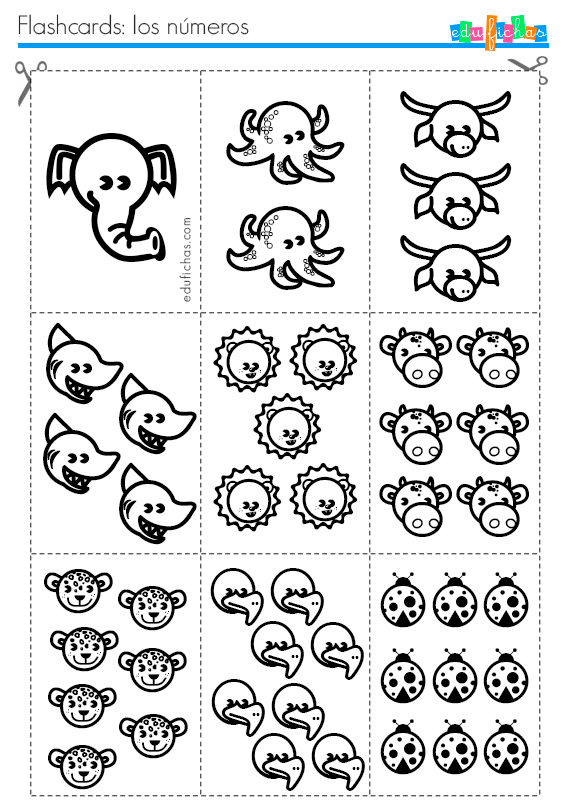 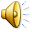 ¿CUÁL ES EL NÚMERO CORRECTO?Cuenta
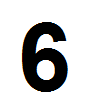 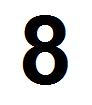 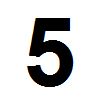 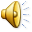 ¿CUÁL ES EL GRUPO QUE CONTIENE LA MAYOR CANTIDAD DE VERDURAS?
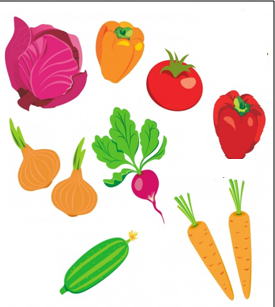 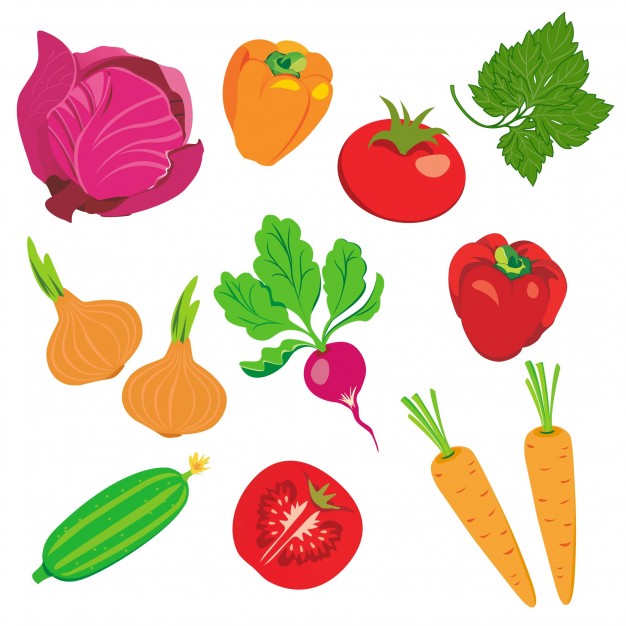 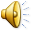